Росія. 1960-1980 роки.
Підготувала: Прокопенко Ірина, ФМ-11
Освіта
1966 р. – початок впровадження  загальнообов’язкової десятирічної освіти
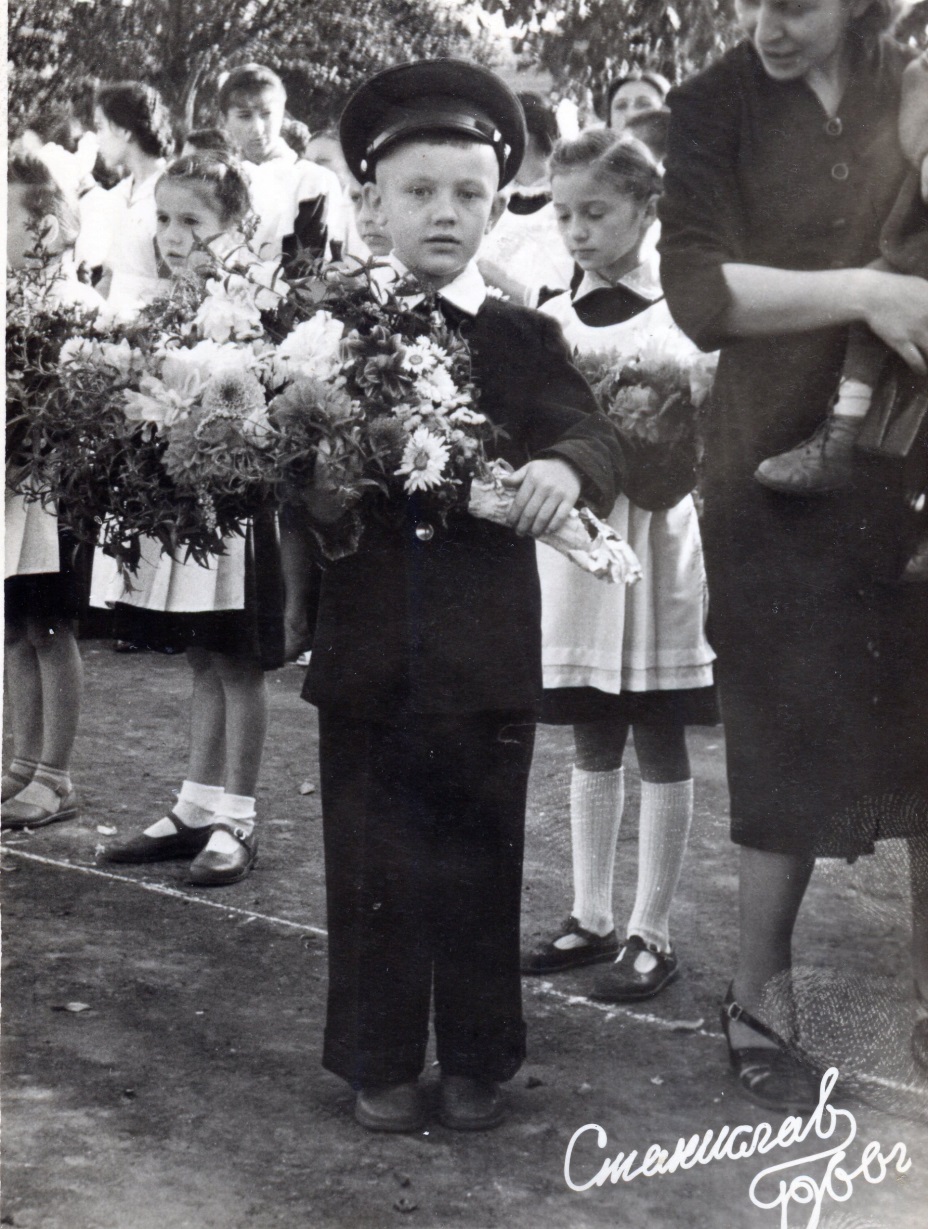 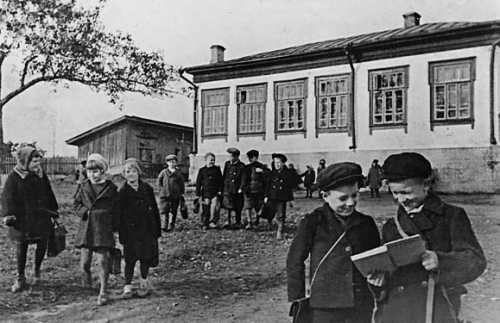 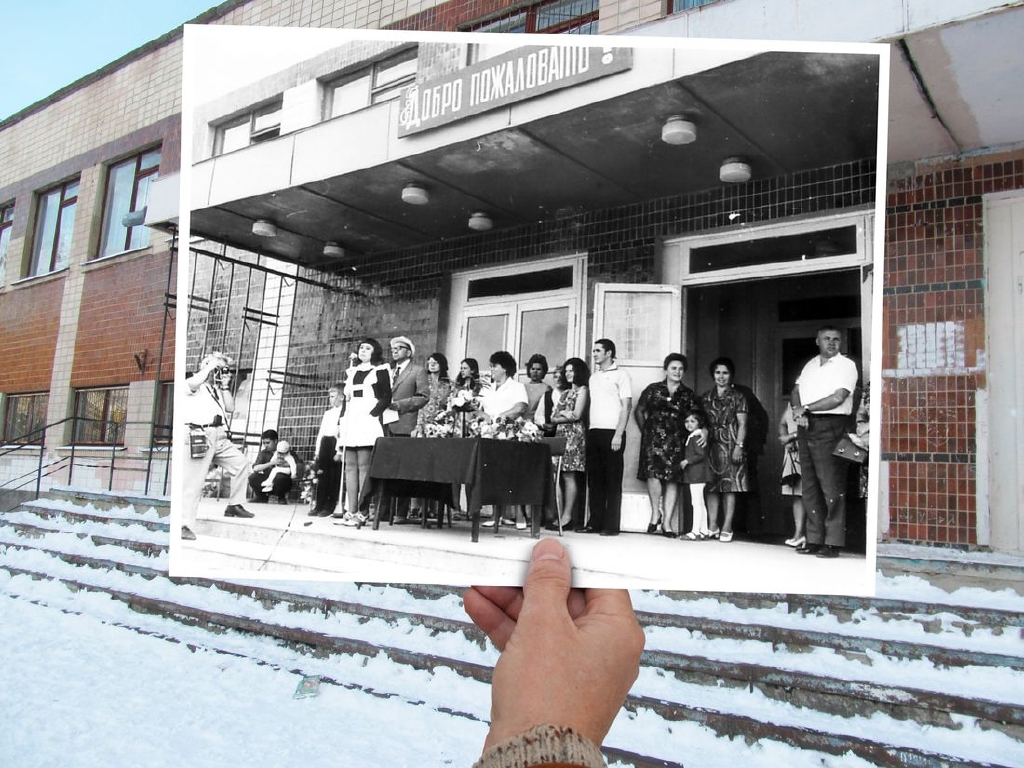 У 1972 р. Центральний комітет КПРС і Рада міністрів СРСР ухвалили постанову «Про завершення переходу до загальної середньої освіти молоді та подальший розвиток загальноосвітньої школи».
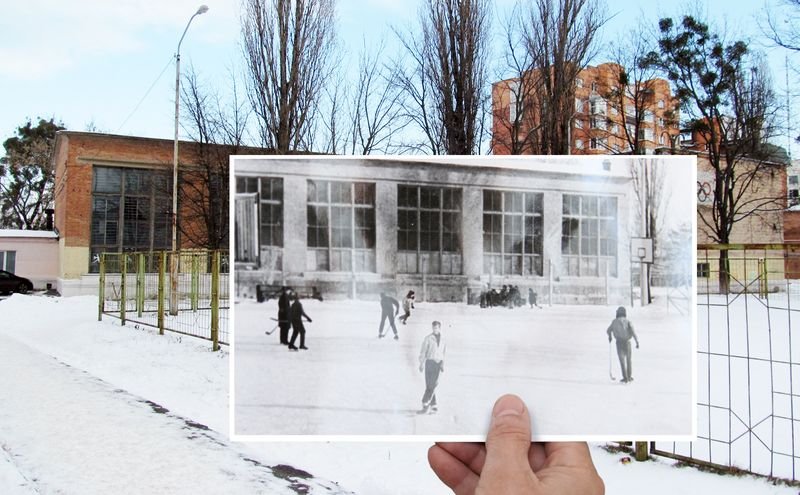 Негативна сторона
Освіта в УРСР стрімко відставала від науково-технічного процесу і не відповідала потребам часу
Рівень та якість підготовки фахівців як у республіці, так і в СРСР в цілому, значно відставав від світового 
Закріплення пріоритетності російської мови
1984 р. – схвалення реформи загальноосвітньої та професійної школи
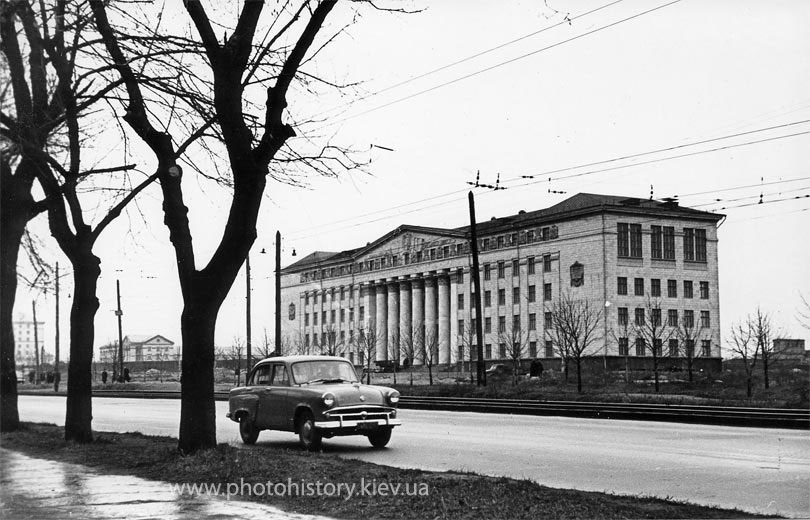 Підготувала: Грабенко А., ФМ-11
Література
Олесь Гончар
Поповнив скарбинцю української літератури такими творами, як "Тронка", "Циклон", "Собор", "Берег любові".
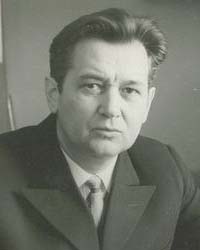 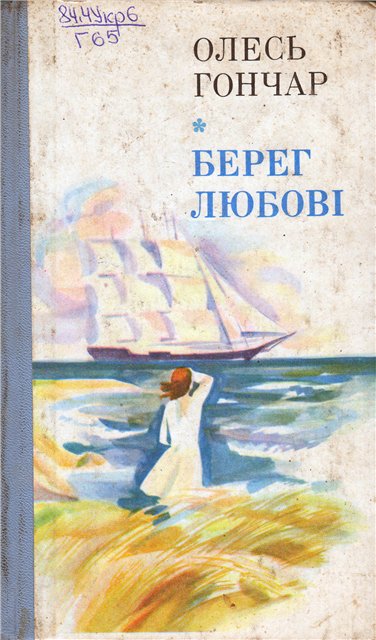 Михайло Стельмах
Його романи "Дума про тебе", "Правда і кривда", "Чотири броди« стали помітним явищем літературно-мистецького життя.
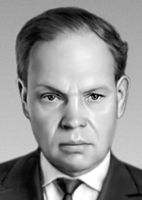 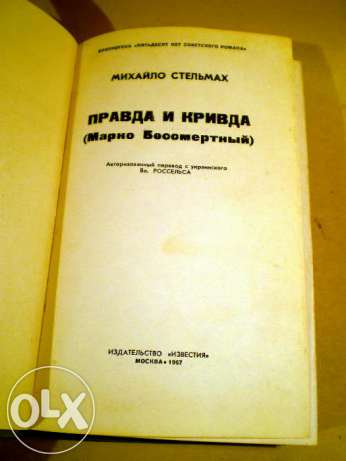 П. Загребельний –  автор ледь не перших вітчизняних "бестселерів"
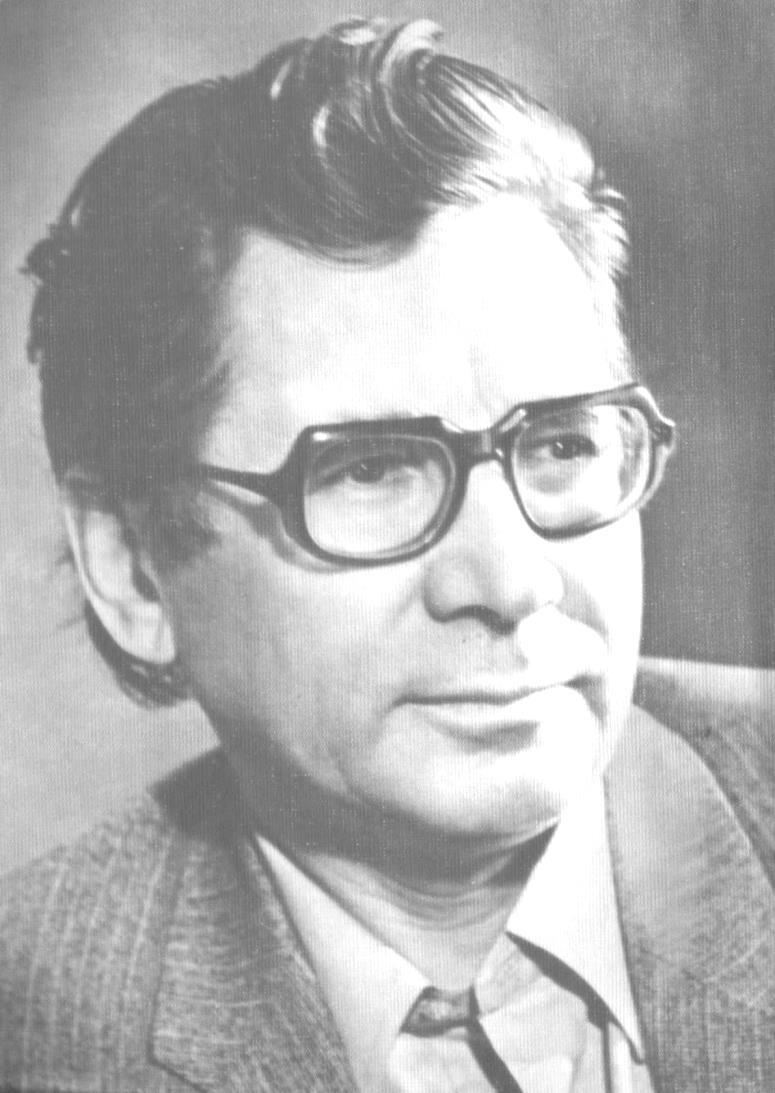 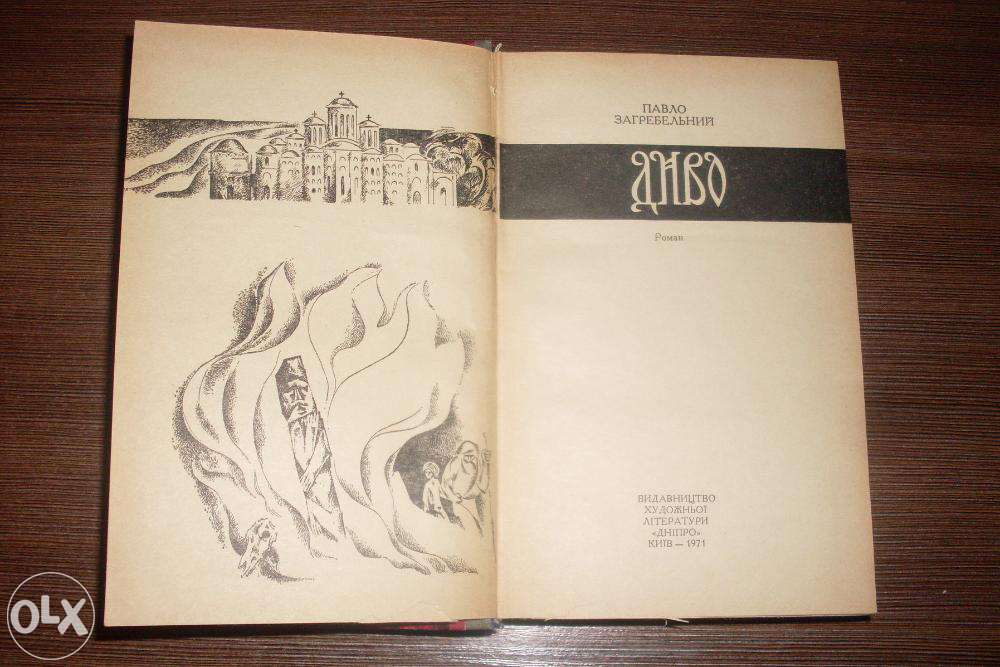 Велика популярність пісень, написаних на слова А. Малишка («Пісня про рушник»), М. Сингаївського «Чорнобривці»), Д. Павличка («Два кольори»)
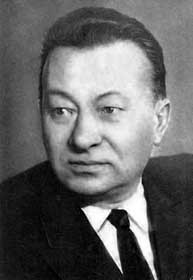 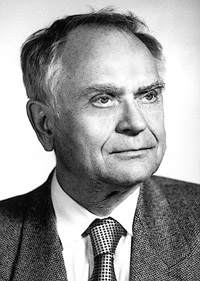 А. Малишко
Д. Павличко
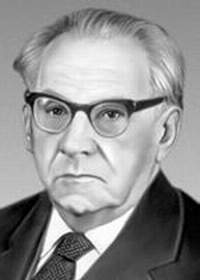 Завдяки М. Рильському було посмертно реабілітовано поетів О. Олеся, М. Вороного. Також він домігся перевидання творів видатних українських композиторів XVIII— XIX ст. М. Березовського, Д. Бортнянського, А. Веделя.
Друга половина 60-х років стала епохою самвидаву, насамперед політичної публіцистики.
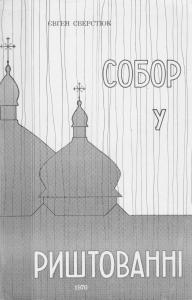 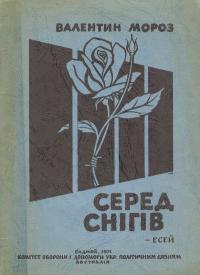 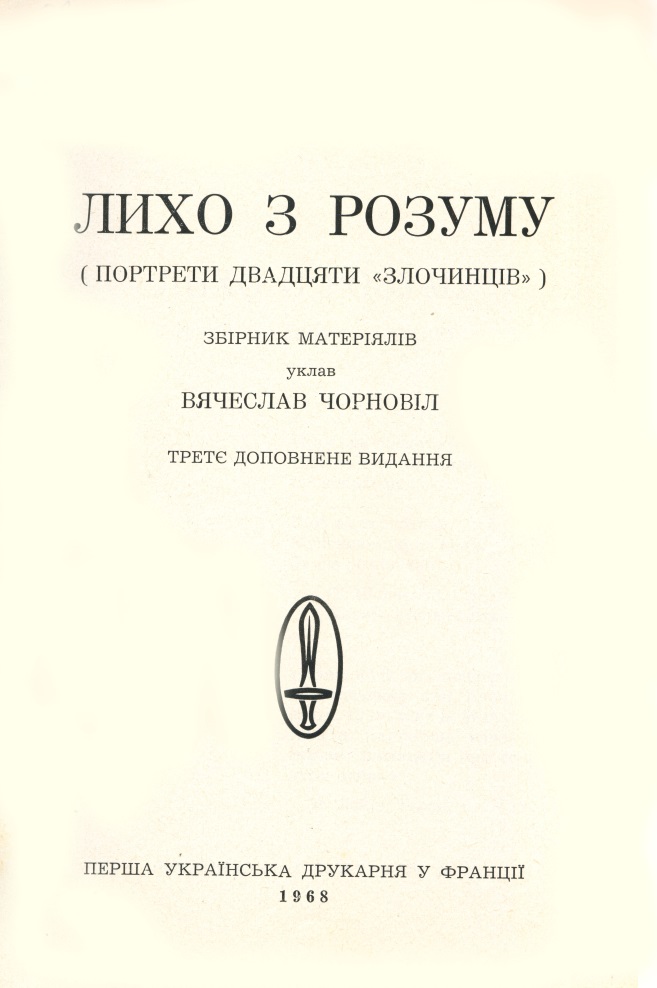 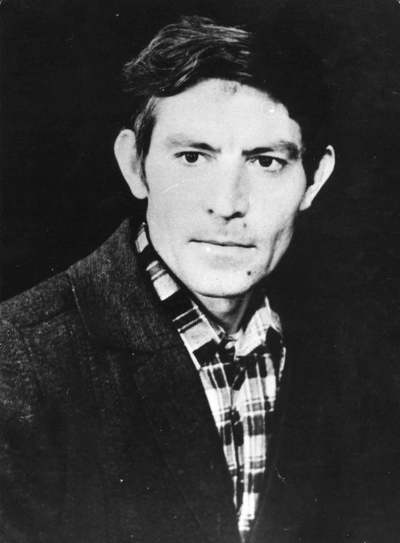 Василь Стус – поет, літературознавець, критик
Підготувала: Савченко М., ФМ-12
Образотворче мистецтво
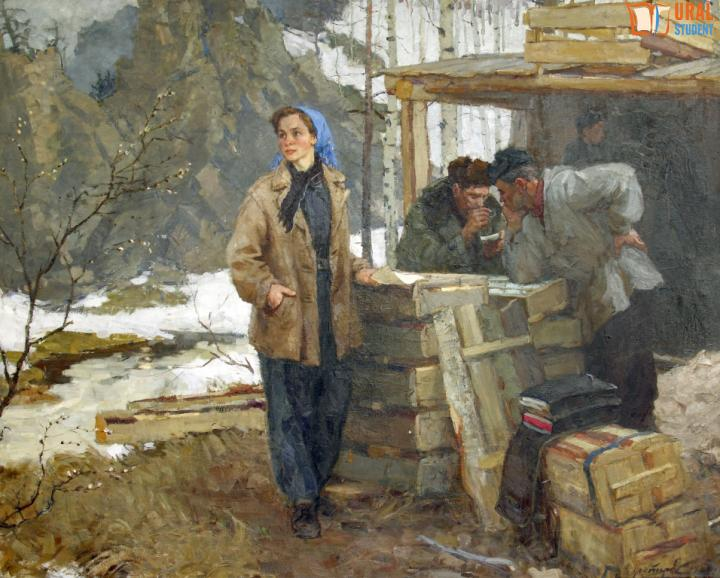 Основною темою був героїзм народу у війні та в роки відбудови, звеличення праці трударів колгоспних полів і великих будов тощо.
Розвивалася радянська школа живопису.
Образотворче мистецтво перебувало під тиском тоталітарного режиму.
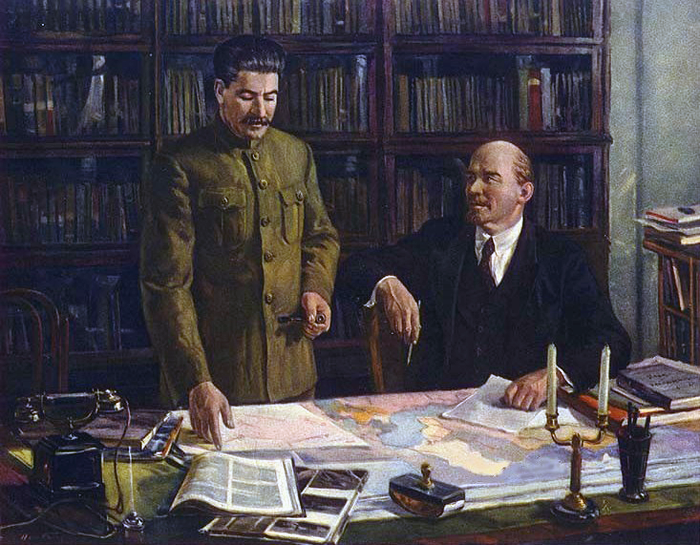 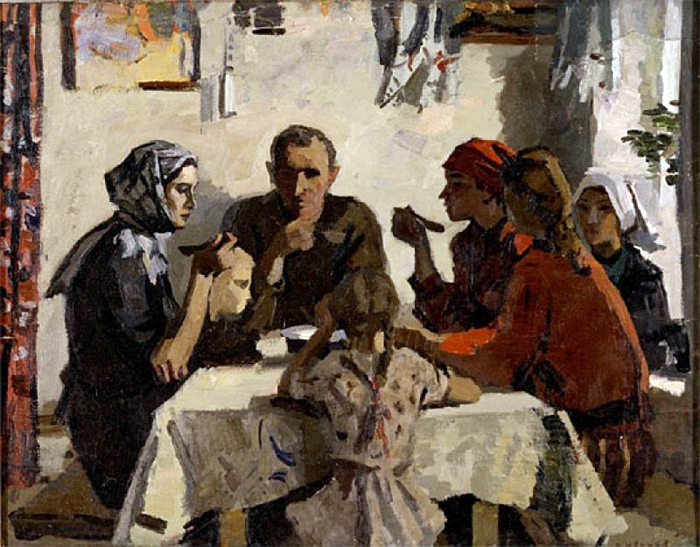 Яблонська Тетяна Нилівна
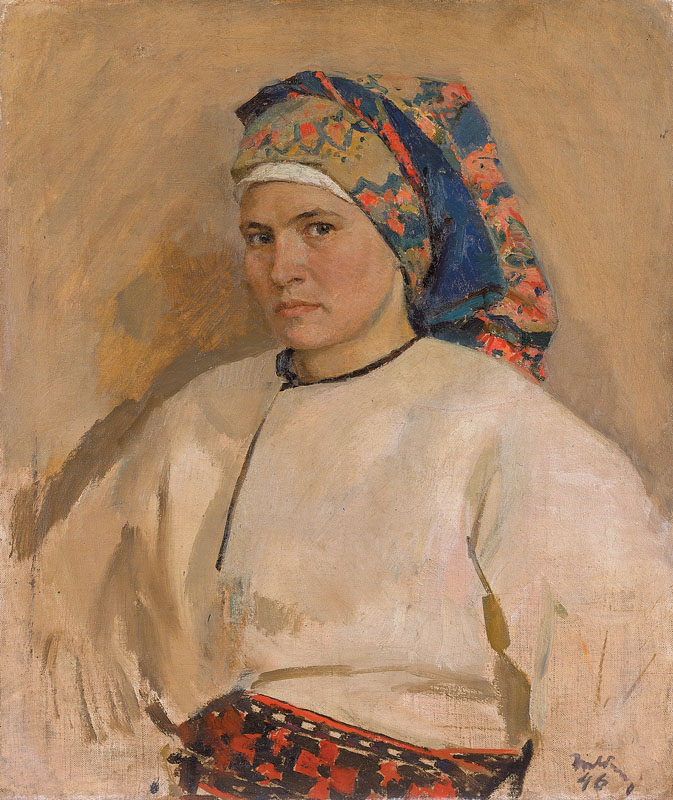 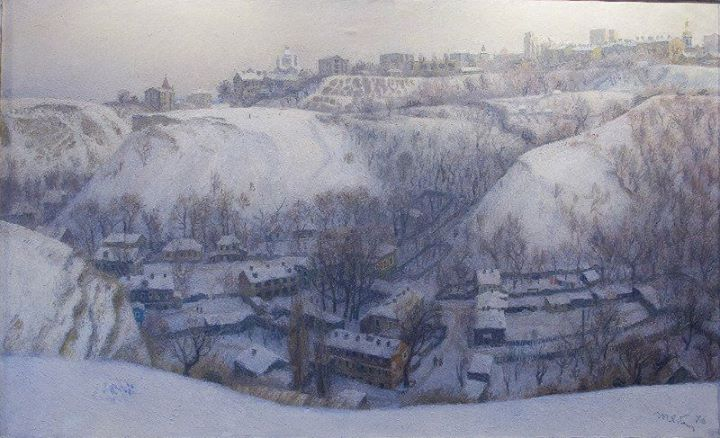 "Зима у старому Києві" 
(1976)
«Автопортрет в українському костюмі»
(1946)
Зарецький Віктор Іванович
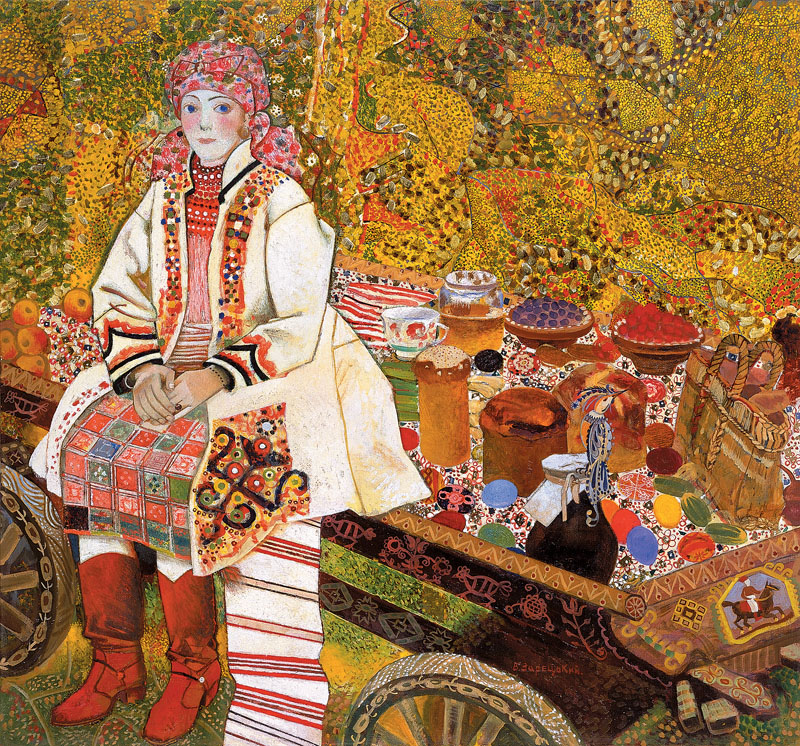 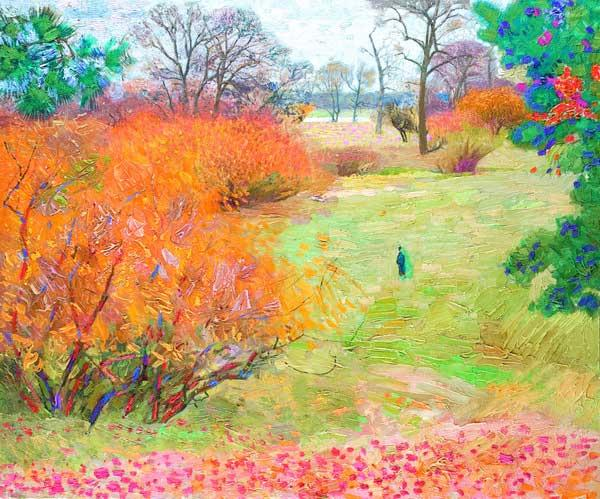 «Луг в Конче-Заспе»
 (1987)
«Солдатка»
(1987)
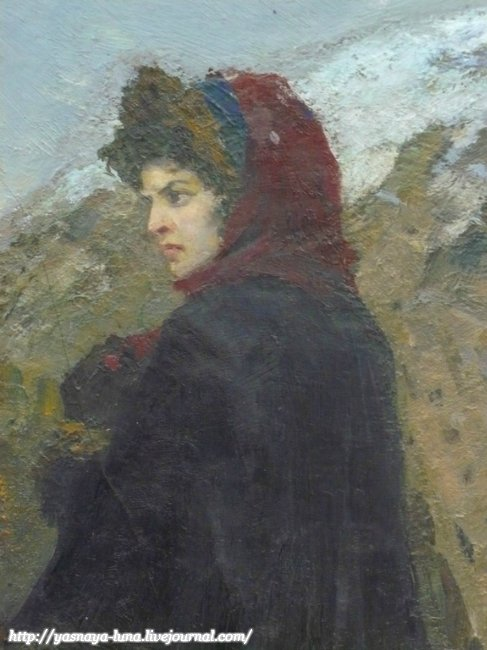 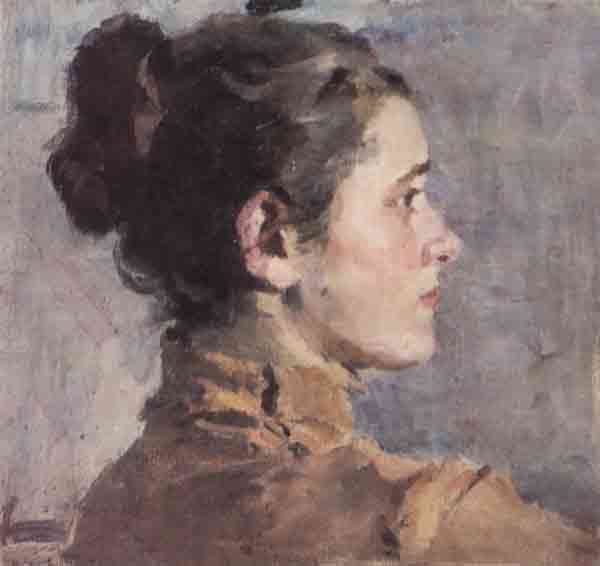 Божий М. «Женский портрет”
 (1960)
Пламеницький А.А. "В Сибирь" 
(1957)
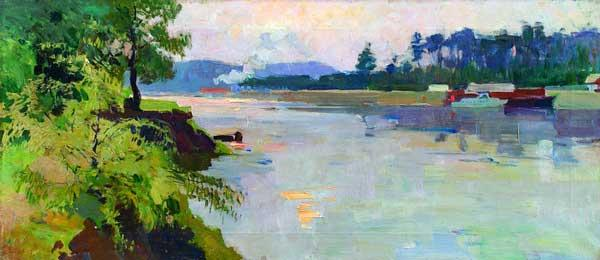 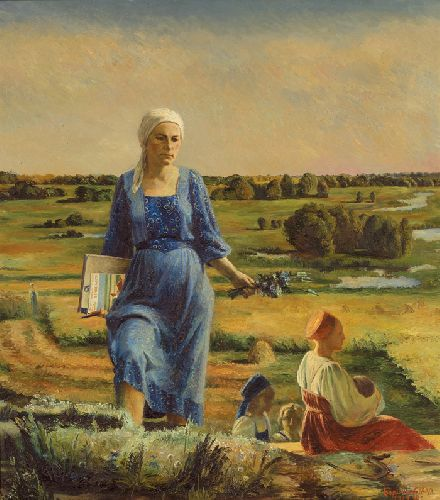 Лопухов А.М. «Вечер над рекой»
(1957)
Г. Бородай «Пам’яті О.Венеціанова» 
(1979-1980)
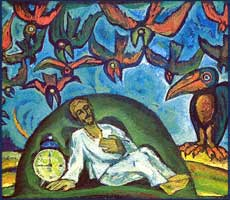 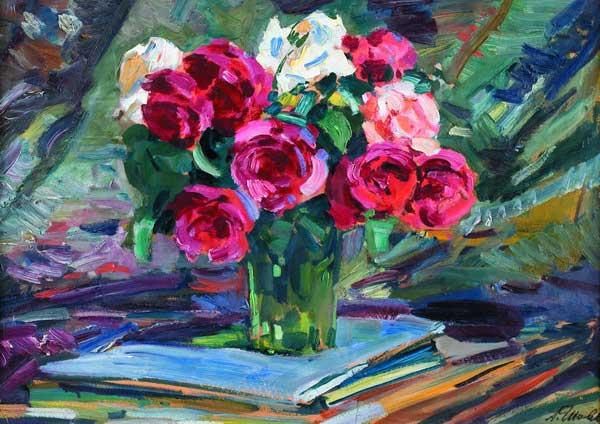 А.Шовкуненко «Троянди»
 (1960)
О.Заливаха «Доля»
 (1970)
Підготував: Руснак Д., ФМ-12
Архітектура
Першочерговим завданням у цей період стало зведення житла, потреба в якому була дуже нагальною. Архітектори і будівельники шукали оптимальних шляхів до розв'язання цієї проблеми. Було розроблено типові проекти, за якими здійснювалася забудова міст і сіл. З одного боку, це було позитивним явищем, оскільки люди одержували житло, а з іншого — негативно позначилося на художній виразності архітектурних споруд. Масова житлова забудова 60—70-х років задовольняла потребу в житлі, однак внаслідок ігнорування принципу неповторності було втрачено національну своєрідність архітектури. За даними дослідників, 90 % житлових і 80 % культурно-побутових споруд у містах і селищах зводилися за типовими проектами.
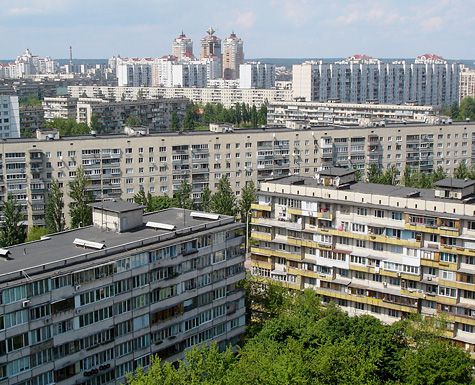 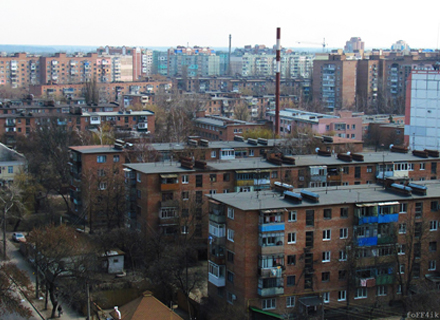 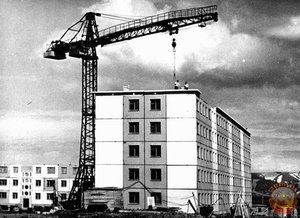 Архітектура в цей період позбулася еклетичних помпезних рис сталінських часів і стала ближчою до західного коне- труктивізму. Водночас її позначали, особливо в масових забудовах, стандартизація, уніфікація, а часто й відвертий примітивізм. Проте в царині зведення індивідуальних громадських будівель було створено і реалізовано багато незаперечне цікавих архітектурних проектів.
Науково-дослідний інститут педіатрії, акушерства і гінекології (архітектори Д. Попенко, А. Лось, Г. Чорний)
Визначними архітектурними спорудами 60—80-х років стали Палац «Україна» (архітектор Є. Маринченко та ін.),
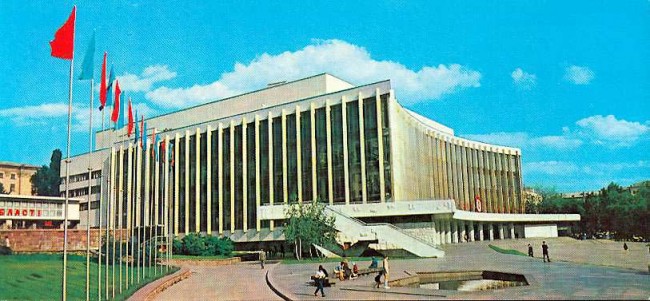 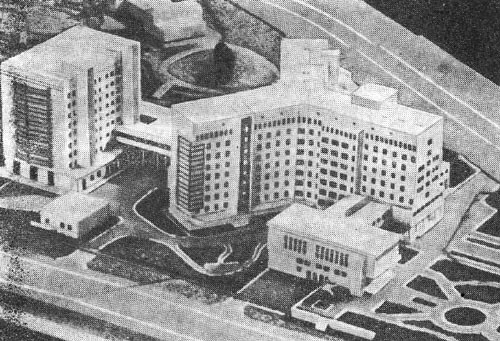 Нові корпуси Київського національного університету (архітектори В. Ладний, В. Коломієць, В. Морозов)
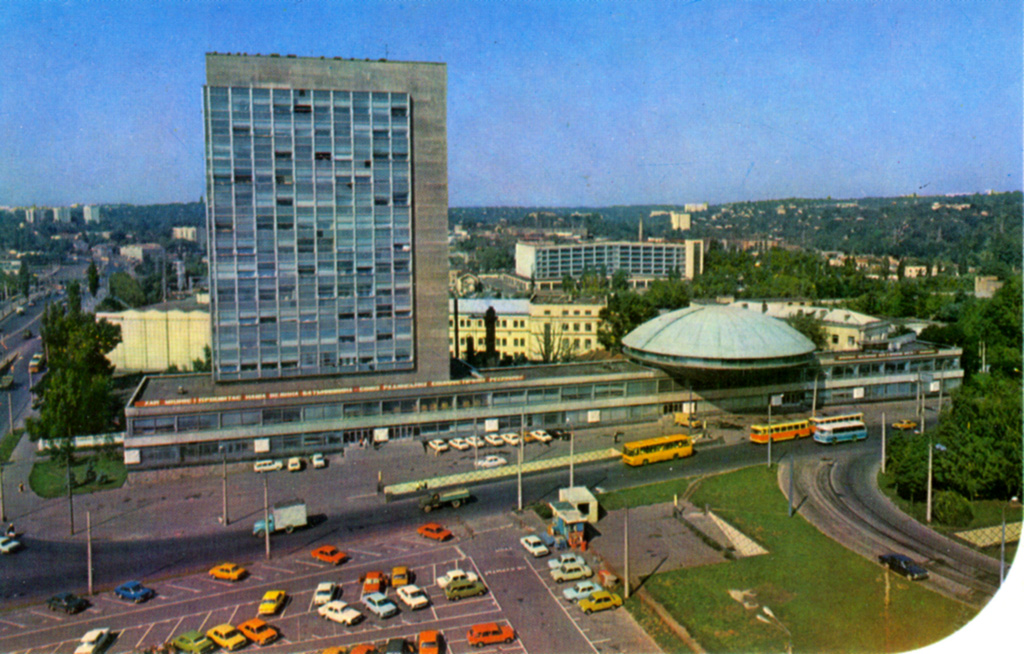 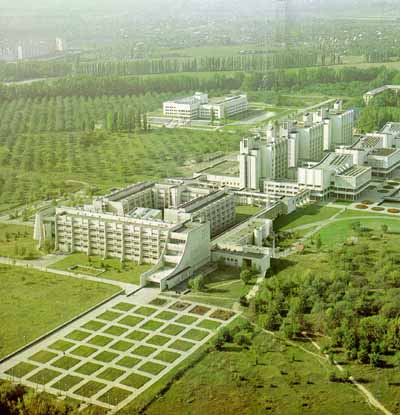 Цирк у Дніпропетровську (архітектори П. Нірінберг і 
С. Зуба-рьов)
Будинок інституту технічної інформації (1971, архітектори Л. Новиков, Ю. Броєв) у Києві
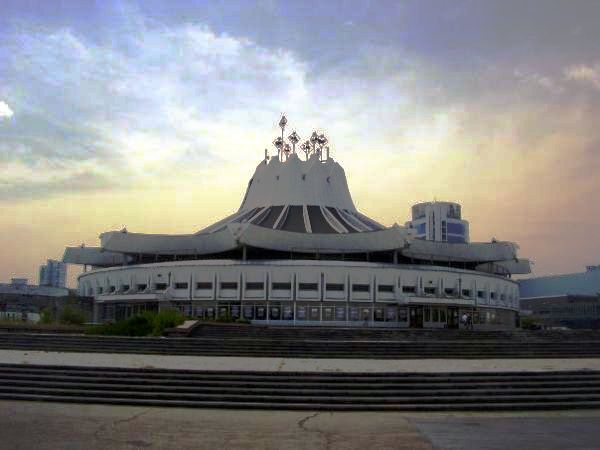 Підготувала: Доровська Л., ФМ-12
Музика
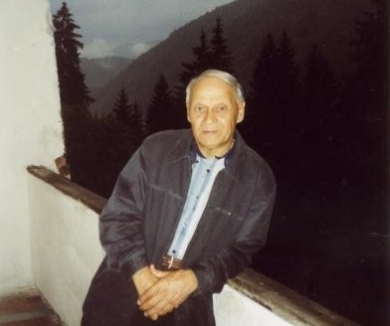 Л. Грабовський
В. Годзяцький
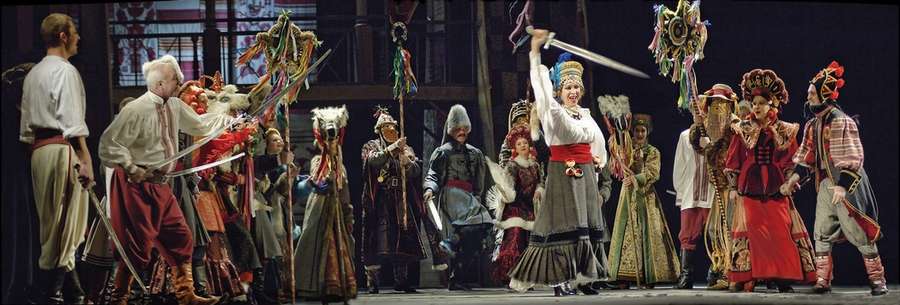 «Назар Стодоля» 
К. Домінчина
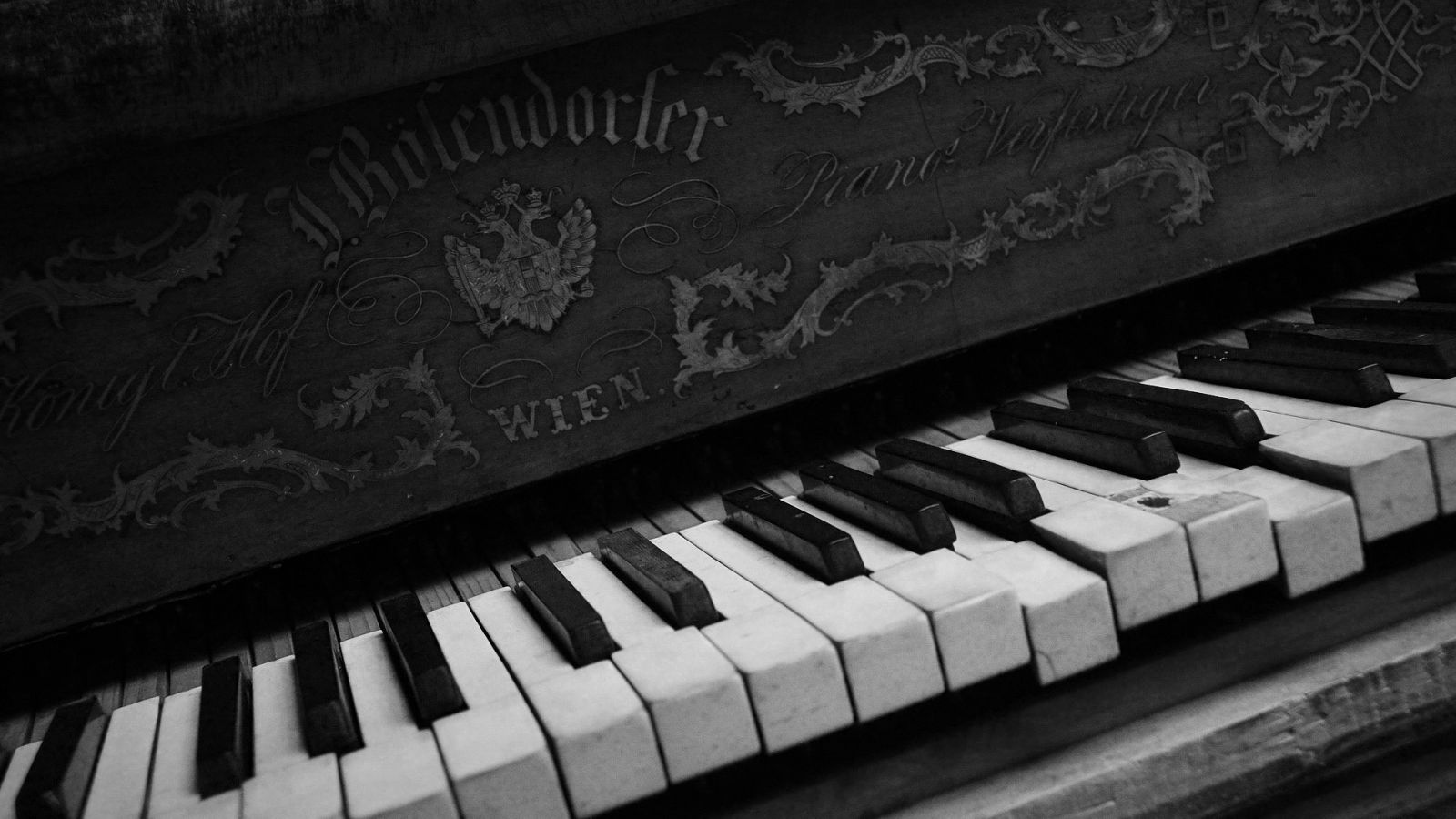 «Тіні забутих предків» В. Кирейка
«Украдене щастя» Ю. Мейтуса
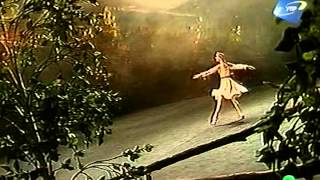 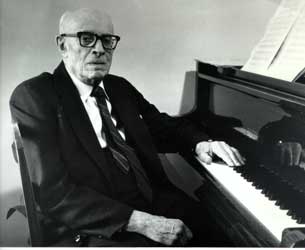 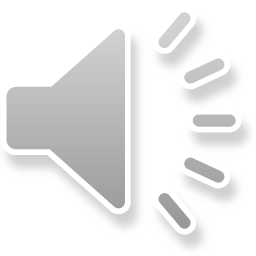 «Я піду в далекі гори»
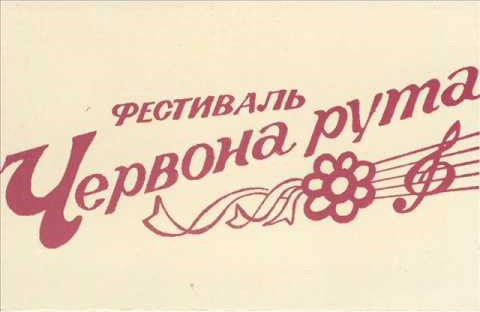 В. Івасюк
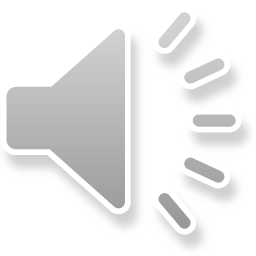 «Червона рута»
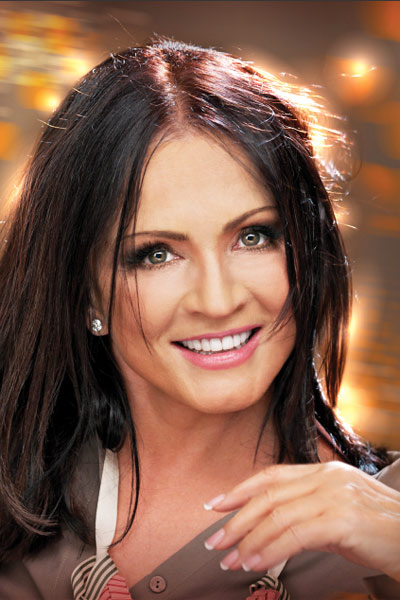 Василь Зінкевич
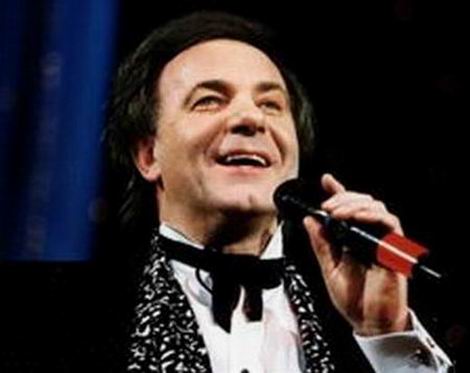 Назарій Яремчук
Софія Ротару
Підготувала: Єремченко А., ФМ-11
Театр
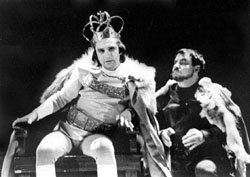 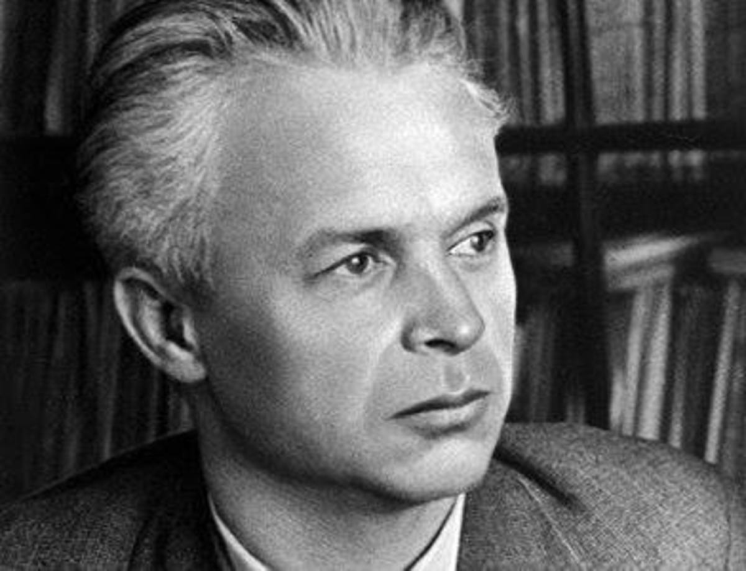 «Фауст і смерть» О. Левади
Олександр Довженко
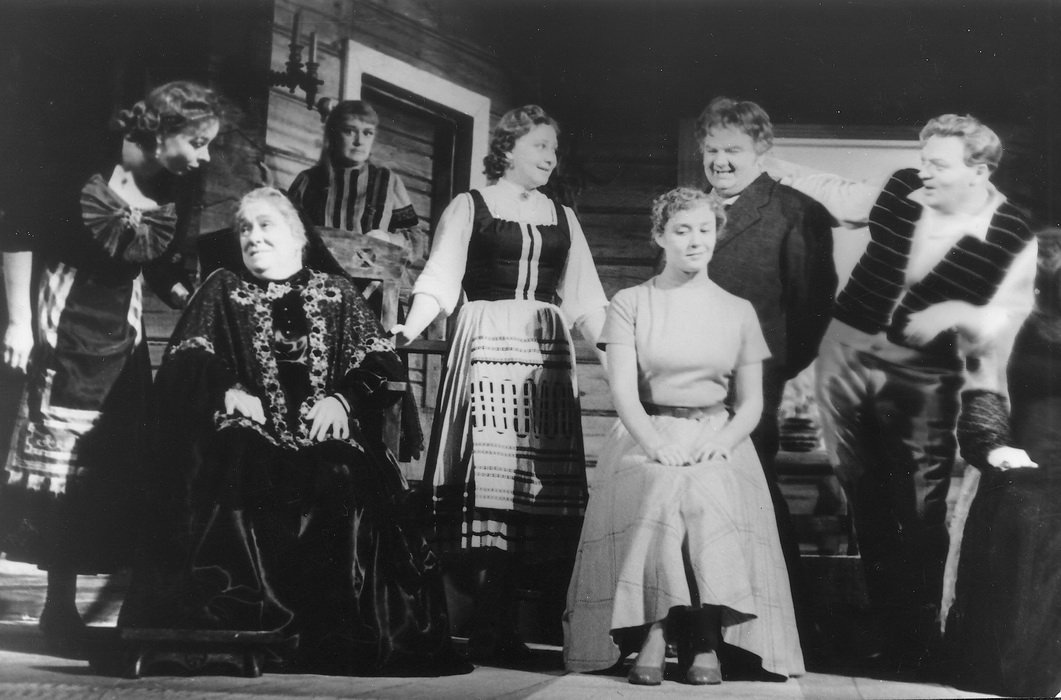 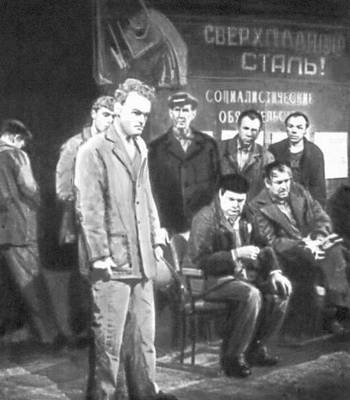 «Веселка» М. Зарудного
«Сталевари»
«Варшавська мелодія». Ада Роговцева
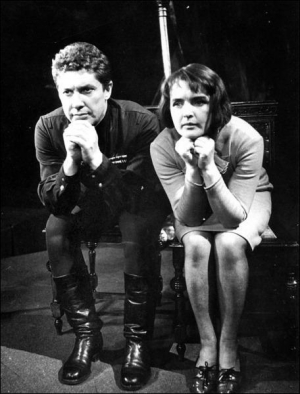 Вистава з'явилась у кінці 1967-го, протрималась на сцені майже два десятиріччя і була показана 670 разів.
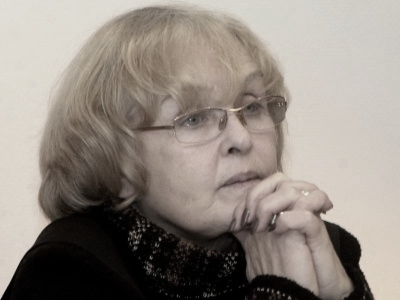 Сцена із вистави «Варшавська мелодія» у Київському театрі россійської драми. Ада Роговцева у ролі польки Гелени.
Володимир Висоцький
Роки активності : 1959—1980
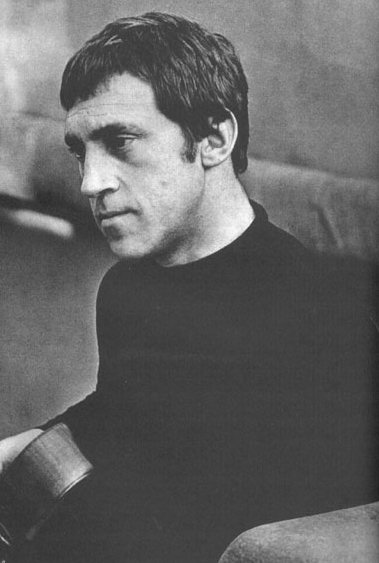 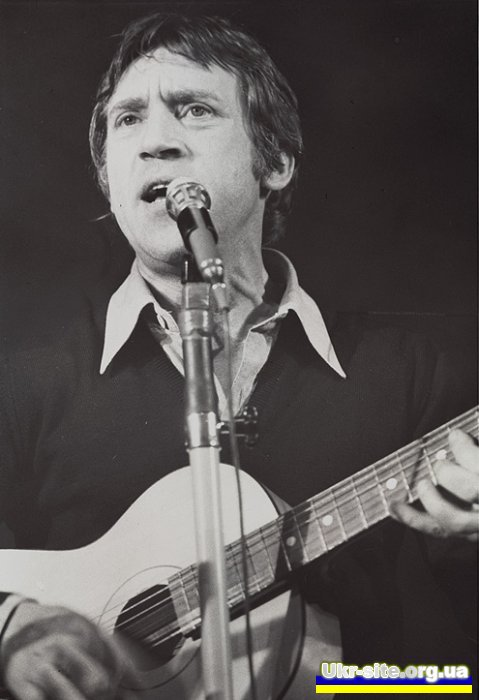 Підготувала: Корогод Б., ФМ-11
Український кінематограф
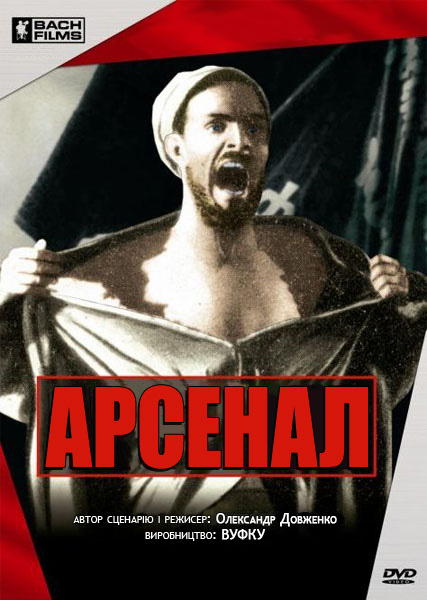 Олександр Довженко
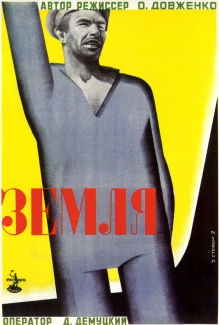 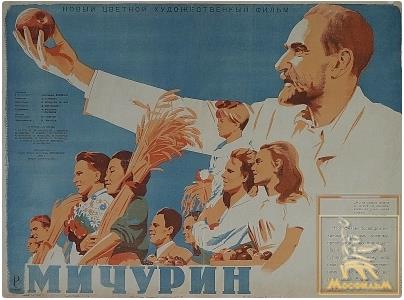 Сергій Параджанов
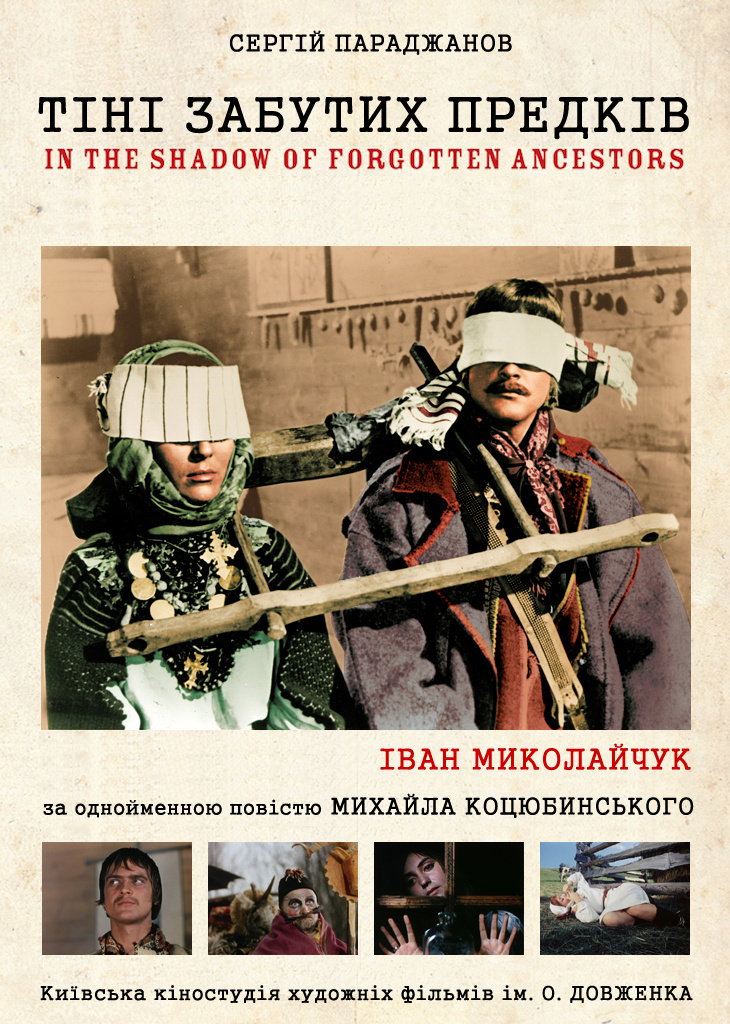 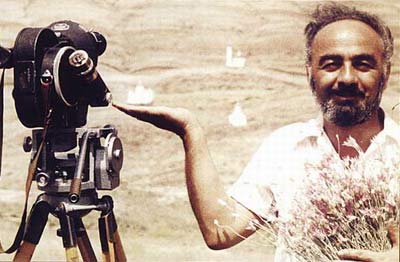 Юрій Іллєнко
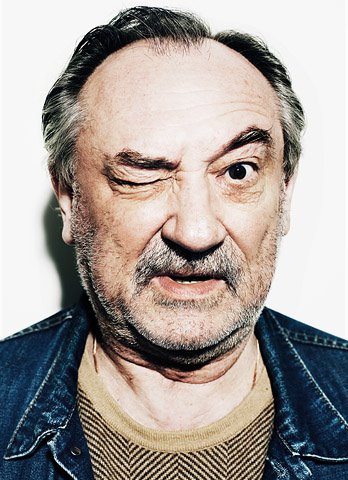 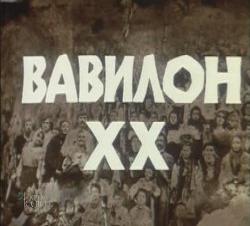 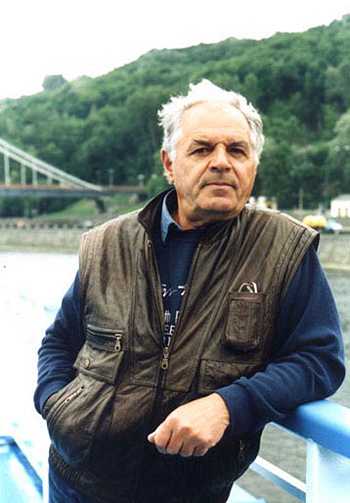 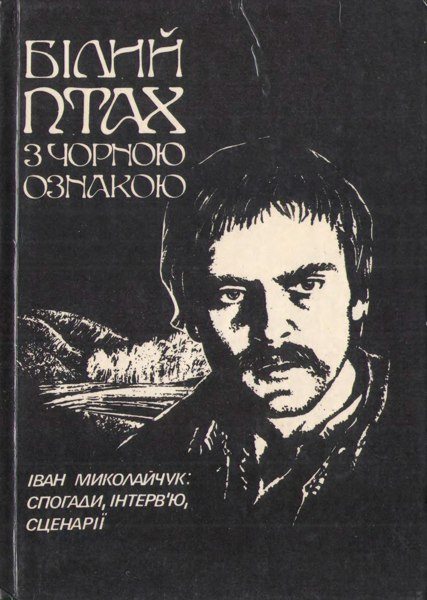 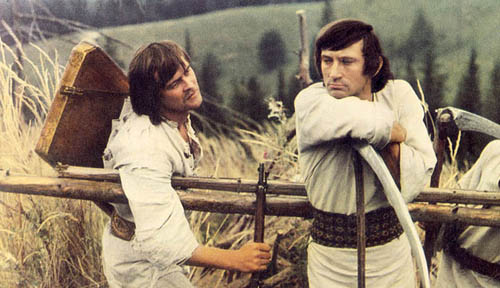 «Доктор Айболить і його звірі»
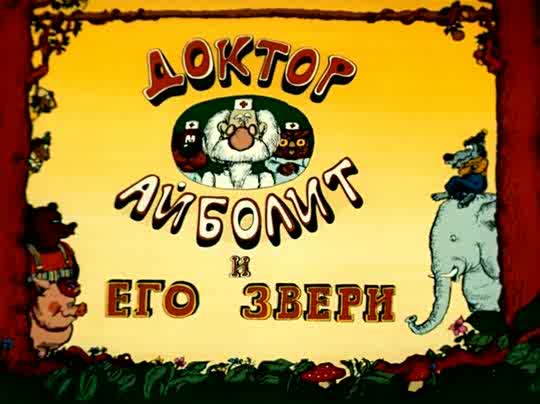 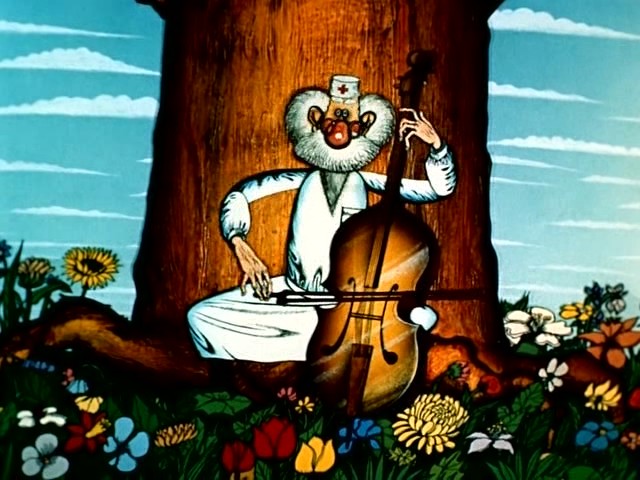 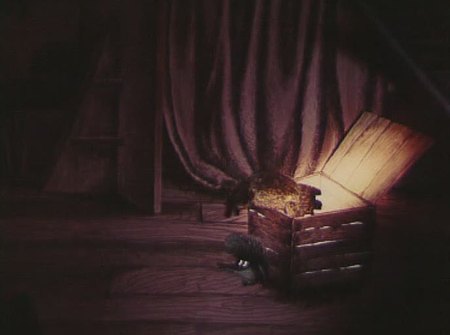 «Як їжачок і ведмедик міняли небо»
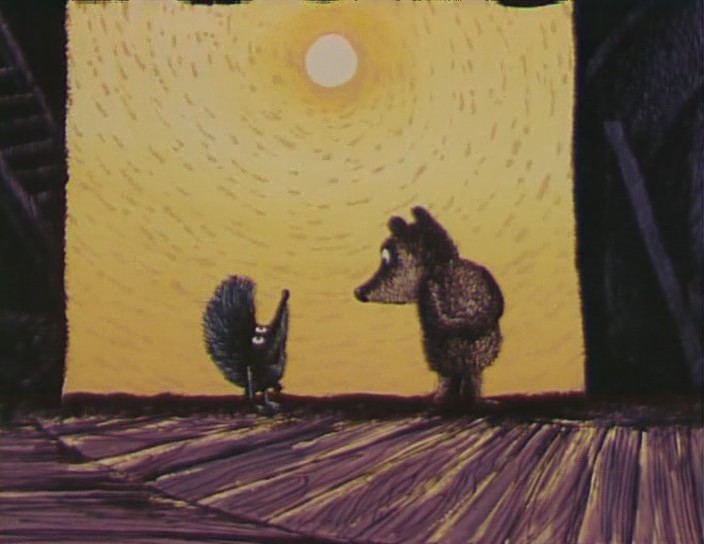 «Як козаки куліш варили»
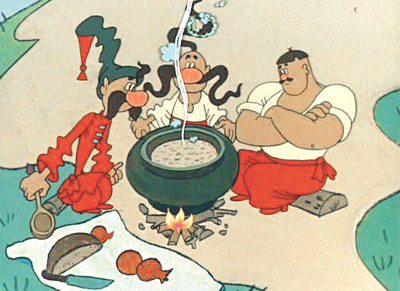 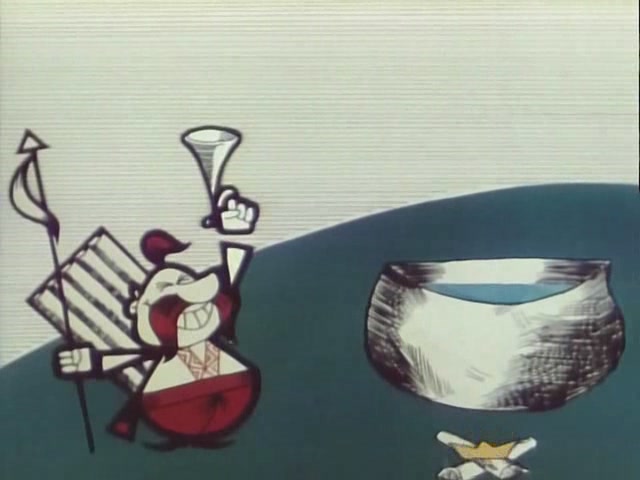 Леонід Биков
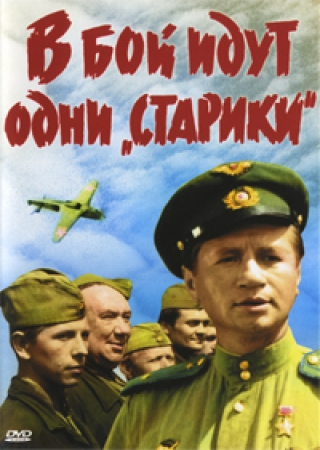 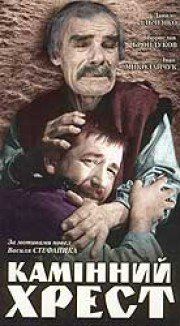 Леонід Осика
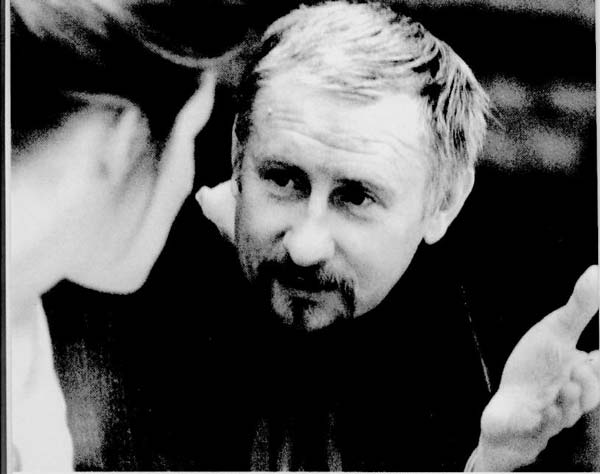 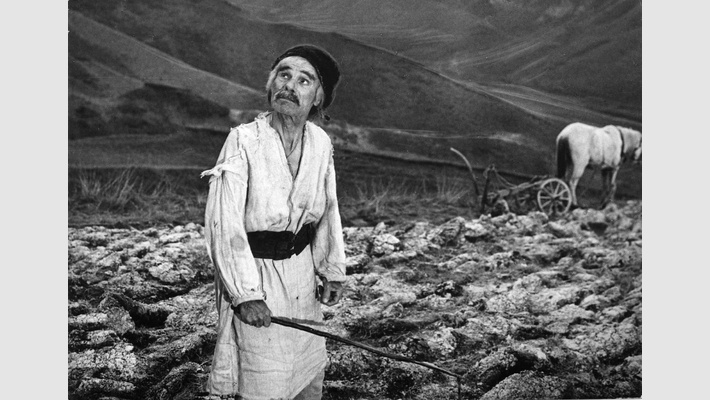 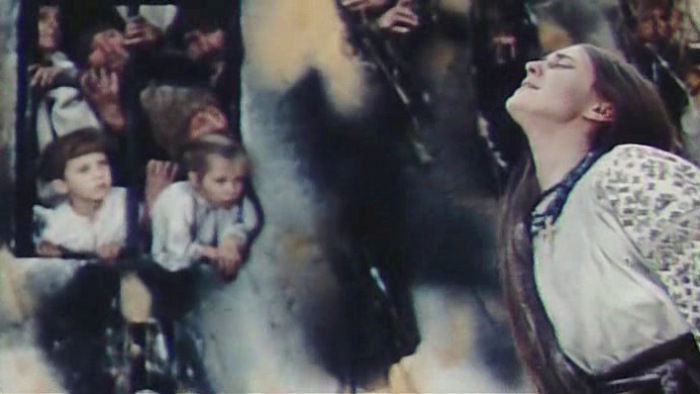 Юрій Іллєнко світового ґатунку
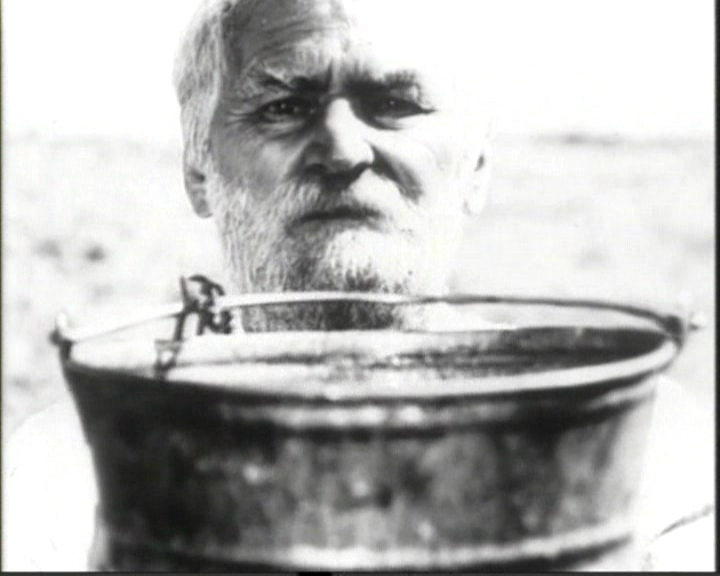 «Вечір на Івана Купала»
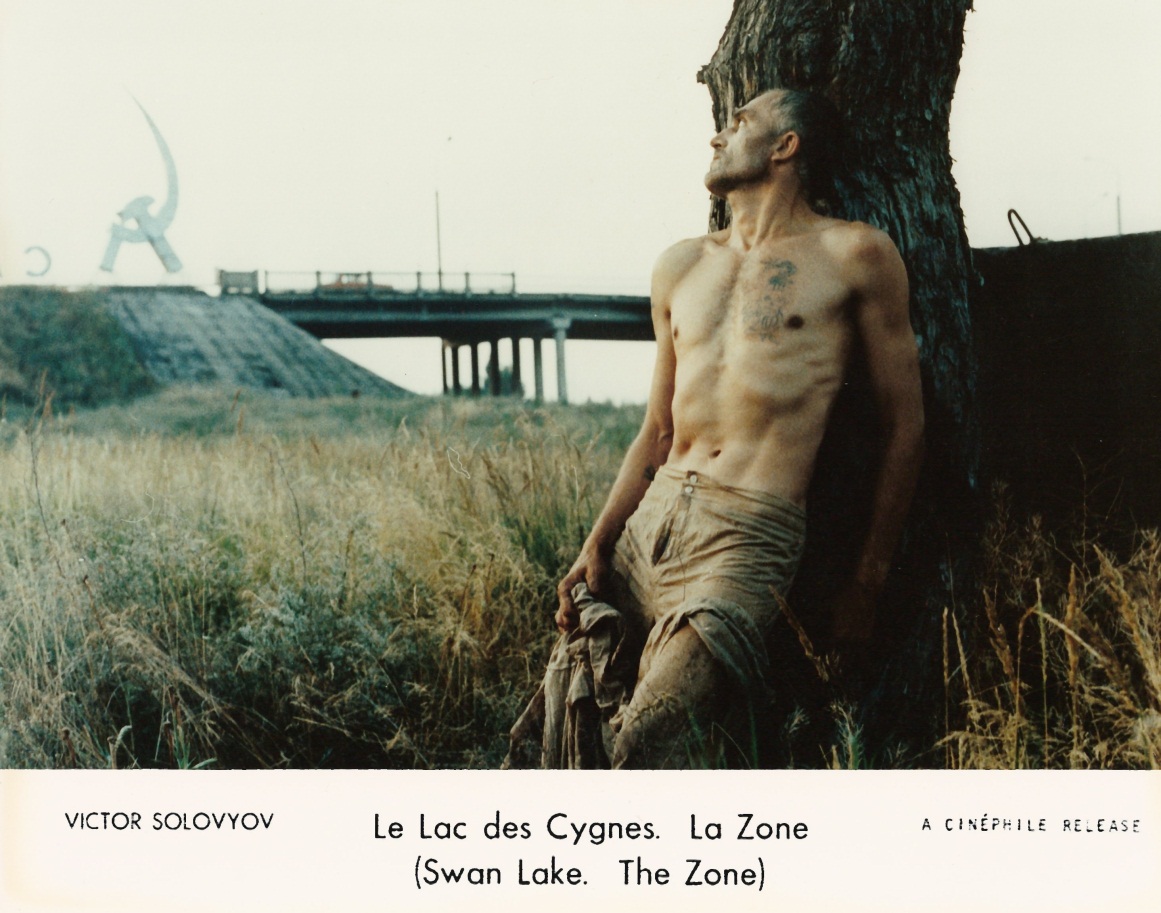 «Криниця для спраглих»